Anti-asthmatic agents
ASTHMA
Asthma is derived from the Greek word panos, meaning panting. 
Asthma is a chronic inflammation of the bronchial tubes (airways) that cause swelling and narrowing (constriction) of the airways. The result is difficulty breathing. 
The bronchial narrowing is usually either totally or at least partially reversible with treatments.
Symptoms of Asthma:
Common symptoms of asthma include 

Wheezing (is a whistling or hissing sound when breathing out)
Shortness of breath (especially with exertion or at night)
Chest tightness (may occur with or without the above symptoms )
Coughing (may be chronic, is usually worse at night and early morning, and may occur after exercise or when exposed to cold, dry air) 

Symptoms are often worse at night or in the early morning, or in response to exercise or cold air. Some people with asthma only rarely experience symptoms, usually in response to triggers, whereas other may have marked persistent airflow obstruction.
Causes of Asthma:
The exact cause of asthma isn't known. Researchers think some genetic and environmental factors interact to cause asthma, most often early in life. These factors include:
An inherited tendency to develop allergies, called atopy 
Certain respiratory infections during childhood such as viral upper respiratory infections, e.g colds.
Contact with some airborne allergens or exposure to some viral infections in infancy which may trigger asthma. Some Triggers may include:
Allergens from dust, animal fur, cockroaches, mold, and pollens from trees, grasses, and flowers
Irritants such as cigarette smoke, air pollution, chemicals or dust in the workplace, compounds in home decor products, and sprays (such as hairspray)
Medicines such as aspirin or other nonsteroidal anti-inflammatory drugs and nonselective beta-blockers
Sulfites in foods and drinks
Physical activity, including exercise
Diagnosis
Medical and Family Histories
At first doctor may ask about patient’s family history of asthma and allergies. Doctor also may ask whether he or she has asthma symptoms and when and how often they occur; whether they happen only during certain times of the year or in certain places, or if they get worse at night.
Doctor also may want to know what factors seem to trigger symptoms or worsen them.
Lung Function Tests:
Lung function tests, also called pulmonary function tests, measure how well lungs work. These tests are used to look for the cause of breathing problems, such as shortness of breath.
Lung function tests measure:
How much air a person can take into his lungs. This amount is compared to that of other people his age, height, and sex. This allows doctor to see whether he is in the normal range.
How much air can blow out of his lungs and how fast he can do it.
How well lungs deliver oxygen to blood.
The strength of breathing muscles.
Lung function tests include breathing tests and tests that measure the oxygen level in patients’ blood. The breathing tests most often used are:
Spirometry: This test measures how much air you can breathe in and out. It also measures how fast a person can blow air out. This measurement is called forced expiratory volume (FEV1). Patient’s FEV1 measurement is compared with the typical FEV1 for people who don't have asthma.
Use a Peak Flow Meter: This small, hand-held device shows how well air moves out of lungs. If a person blow into the device and it gives a score, or peak flow number. The score shows how well the lungs are working at the time of the test. Lung function tests often are done before and after taking a bronchodilator such as albuterol to open the airways. If lung function improves with use of a bronchodilator, it's likely to have asthma.
Lung volume measurement: This test, in addition to spirometry, measures how much air remains in the lungs after one breathe out fully.
Lung diffusion capacity: This test measures how well oxygen passes from lungs to our bloodstream.
Other Tests:
Doctor may recommend other tests if he or she needs more information to make a diagnosis. Other tests may include:
Allergy testing to find out which allergens affect, if any.
A test to measure how sensitive your airways are. This is called a broncho-provocation test. Using spirometry, this test repeatedly measures lung function during physical activity or after receiving increased doses of cold air or a special chemical to breathe in.
A test to show whether a person have another condition with the same symptoms as asthma, such as reflux disease, vocal cord dysfunction, or sleep apnea.
A chest X ray or an ECG (electrocardiogram). These tests will help find out whether a foreign object or other disease may be causing the symptoms.
Complete blood count including circulating eosinophil, IgE antibody count.
Methacholine challenge. If someone have asthma, inhaling a known asthma trigger called methacholine will cause mild constriction of his airways. If he react to the trigger, likely to have asthma. This test may be used if initial lung function test is normal.
Pathogenesis of Asthma
Normal & asthmatic people both people have a type of cell known as antigen-presenting cells, or APCs in the inner airways. APCs then "present" pieces of the allergen to other immune system cells. In most people, these other immune cells (TH0 cells) "check" and usually ignore the allergen molecules. In asthma patients, however, these cells transform into a different type of cell (TH2), for reasons that are not well understood.
The resultant TH2 cells activate an important arm of the immune system, known as the humoral immune system. 
The humoral immune system produces antibodies (IgE) against the inhaled allergen. 
This IgE is then bound to the mast cell in the inner airway mucosa. 
On reexposure to an antigen, antigen-antibody interaction on the surface of mast cell triggers both the release of mediators stored in the cells’ granules & the synthesis & release of other mediators. 
These mediators include- histamine, tryptase, leukotrienes & prostaglandins, which causes immediate bronchochonstriction & also trigger the inflammation.  
When the airways react, the muscles around them tighten. This narrows the airways, causing less air to flow into the lungs. 
The swelling also can worsen, making the airways even narrower. Cells in the airways may make more mucus than normal. Mucus is a sticky, thick liquid that can further narrow the airways.
Treatment of Asthma
Broadly there are four types of medications for asthma. These are as follows –
Preventer:
aim to prevent asthma
leukotriene receptor antagonists (LTRA)
Oral theophyllines
Reliever:
aim is to reverse bronchoconstriction and relive the symptoms quickly
used on as needed basis
agents include:-
rapid acting inhaled beta-adrenergic agonists
short acting oral beta-adrenergic agonists(SABA)
inhaled anticholinergics
Controller:
aim is to control clinical symptoms,
taken daily on long term basis
agents include:-
inhaled and system glucocorticosteroids
leukotriene antagonists
long acting inhaled beta-adrenergic agonists(LABA) in combination with inhaled glucocorticosteorid

Adjuvant (Preventer+controller)
Short-acting beta adrenergic agonists
These drugs are structurally related to the physiological neurotransmitter of the sympathetic branch of the autonomic nervous system, e.g. norepinephrine (NE) & epinephrine (EPI). Drugs that act on postsynaptic sympathetic receptors in the same way as NE & EPI are called sympathomimetics or adrenergic agonist.
These inhaled, quick-relief bronchodilators can rapidly ease symptoms during an asthma attack. Example of the drug include: Salbutamol or albuterol, levalbuterol etc.
Biosynthesis of NE & EPI:
Norepinephrine is biosynthesized in the neurons of both the CNS & ANS, whereas epinephrine is formed in the chromaffin cells of the adrenal medulla. Both norepinephrine & epinephrine are derived from the L-tyrosine by a series of enzyme catalyzed reactions.
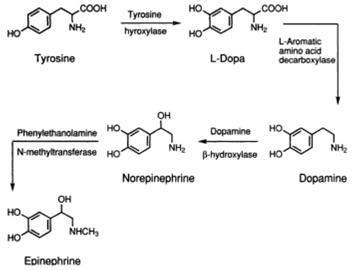 Mechanism of action:
Salbutamol is a beta 2 adrenoceptor agonist. It binds therefore to Beta 2 receptors found particularly in the bronchioles of the respiratory system. 
In binding to these receptors it activates the Gs protein that the receptor is associated with and GDP is exchanged for GTP. 
This then activates the enzyme adenylate cyclase that coverts ATP into cAMP (a secondary messenger). 
Increased intracellular cyclic AMP (cAMP) increases the activity of cAMP dependent protein kinase A, which alters the phosphorylation of myosin and lowers intracellular calcium levels within the muscle. 
Lower levels of calcium cause relaxation of the smooth muscle and therefore bronchodilatation.
Synthesis:
Salbutamol can be prepared from an acetophenone derivative which is itself derived from salicylic acid
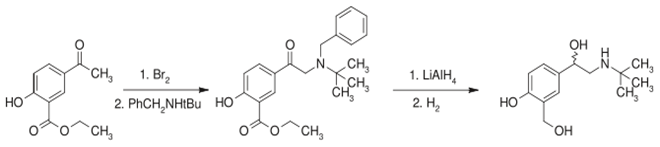 Methylxanthines
The methylxanthines are group of controller medication, naturally occur in coffee and tea. The major Methylxanthines are caffeine, theophylline and theobromine. Among these theophylline is used to treat asthma for its bronchodillating effect.
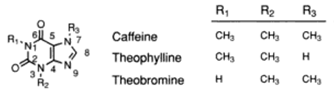 Theophyline: It is the most common methylxanthine, causes mild to moderate bronchodilation. It's principle use is as adjuvant therapy and it is particularly useful in controlling nocturnal symptoms.
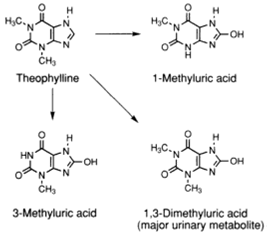 Chemically theophylline is a 1,3-dimethylxanthine & contains both acidic & basic nitrogen and has poor aqueous solubility. Theophylline is metabolized by a combination of C-8 oxidation & N-demethylation to yield methyluric acid metabolites. The major urinary metabolite is 1,3-dimethyl uric acid in the presence of xanthine oxidase.
Inhaled corticosteroids (ICS)
These medications include fluticasone, budesonide, mometasone, flunisolide, beclomethasone and others. They are the most commonly prescribed type of long-term asthma medication.
Inhaled corticosteroids are the most effective anti-inflammatory treatment available for persistent asthma. These drugs function by suppressing the generation of cytokines, recruitment of eosinophils, and release of inflammatory mediators. 
The clinical effects of these drugs include reduction in symptom severity, improvement in peak expiratory flows, diminished airway hyperesponsiveness, and possible prevention of airway wall remodeling.
Leukotriene modifiers
These oral medications include montelukast, zafirlukast and zileuton. They help prevent asthma symptoms for up to 24 hours. Zileuton is a 5-lipoxygenase inhibitor. Zafirluklast is a leukotriene receptor antagonist. 
Leukotrienes are biochemical mediators released from mast cells, eosinophils and basophils that contract airway smooth muscle, increase vascular permeability, increase mucus secretions, and attract and activate inflammatory cells in the airways. 
Although their role in treating asthma has not been firmly established, current studies show that these medications may be useful as an alternative to low dose inhaled corticosteroids in treatment of mild persistent asthma.